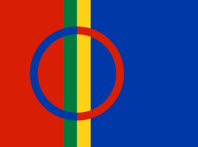 Популяризация       народного творчества 
 и культуры саамов
Вышивка бисером
Презентацию выполнила Гродь С.К.
МБОУСОШ№7 г. Североморск
Саами (саамы) – один из малочисленных коренных народов Севера, издревле проживающих на территориях Норвегии, Финляндии, Швеции и России.
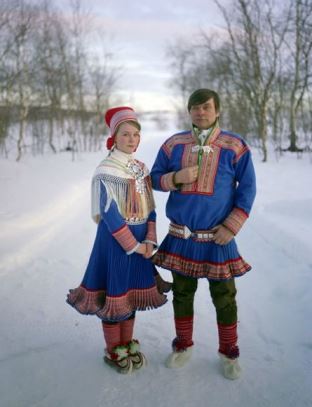 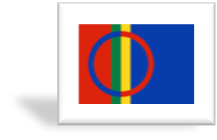 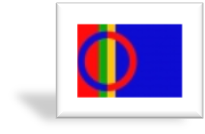 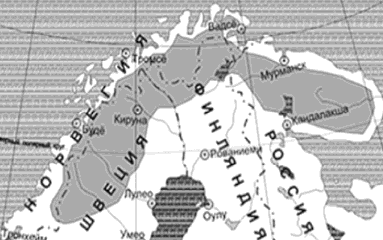 Современный ареал проживания саамов.
Традиционная одежда саамов приспособлена для 
кочевого образа 
жизни и длительного пребывания на воздухе.
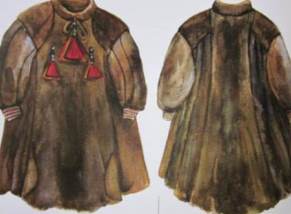 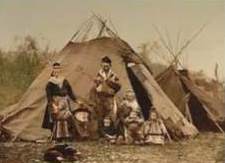 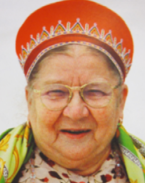 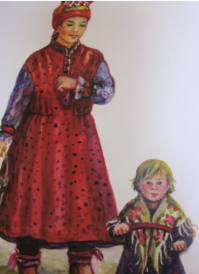 Вышивают бисером по красному 
или синему сукну
 (реже по зеленому)
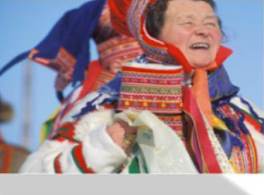 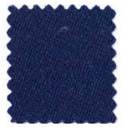 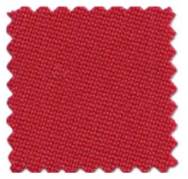 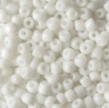 Бисер используется белый, 
желтый, голубой
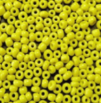 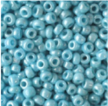 Никогда не используется черный цвет.
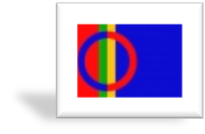 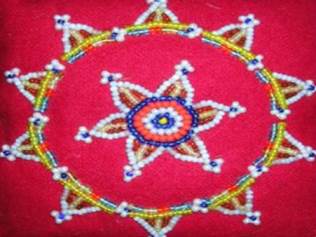 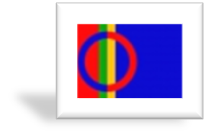 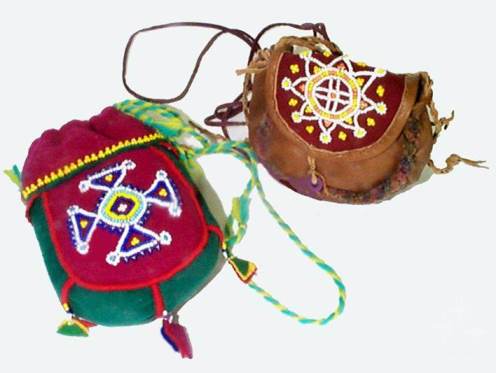 Сумки были неотъемлемой деталью и украшением старинного саамского костюма, как женского, так и мужского.
Коллектив «Романтика» МБОУСОШ№7 г. Североморска
Коллекция 2012 года «Снежное чувство»
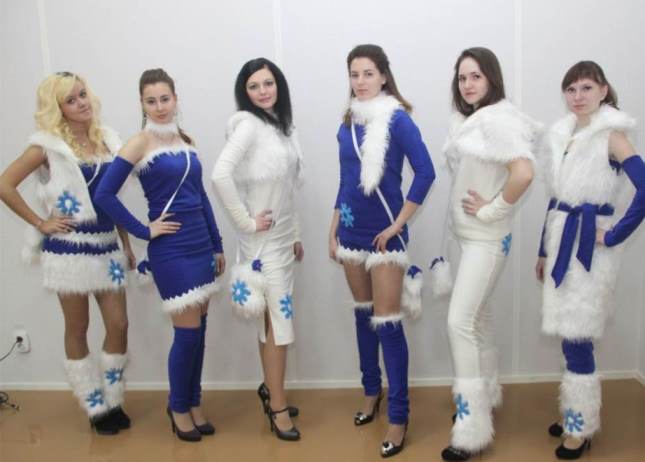 Использованные ресурсы сети Интернет:
http://canitel.blogspot.ru/2010/12/blog-post_8143.html  

http://feruza.livejournal.com/3367629.html

http://www.finnougoria.ru/?PAGEN_1=230